Chapin Area Rescue Squad
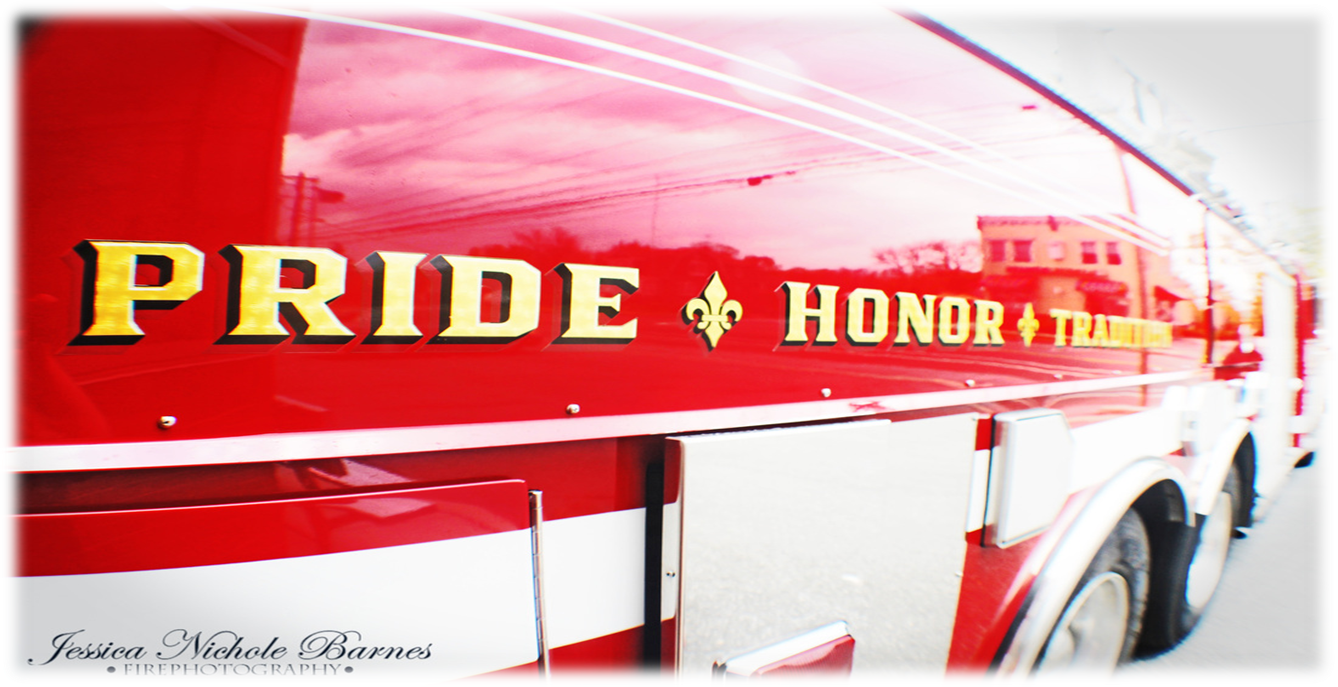 2017Emergency Medical Responder
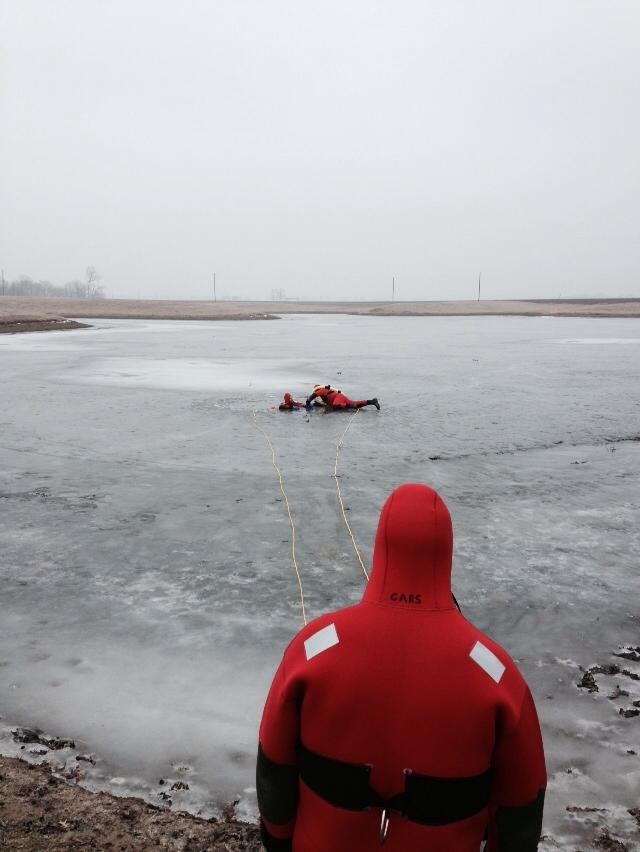 Chapter Twelve: Environmental Emergencies
Define Key Terms
Describe Heat Loss and Production
S/S, Assessment and Management of Hyop/Hyper thermia
Injuries associated with water-incidents
Safe techniques for water/ice rescue
S/S, Assessment and Management of bites and stings
Objectives
How the Body Loses Heat
Conduction
Convection
Radiation
Evaporation
Respiration

Predisposing factors of hypothermia
Injury
Chronic illness
Geriatric/pediatric
Cold Exposure
Shivering, in early stages
Numbness
Stiff or rigid posture
Drowsiness
Rapid breathing or pulse
Loss of motor coordination
Joint/muscle stiffness
Unconsciousness
Cool abdominal skin temperature
Hypothermia Assessment
Passive
Cover patient
Remove wet clothing
Active
Apply external heat source 
Central
Apply heat to lateral chest, neck, 
   armpits, and groin
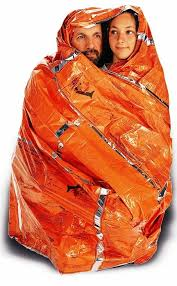 Rewarming the Patient
Patient unconscious, no discernible vital signs
Heart rate can slow to 10 beats/minute
Very cold to touch
If no pulse, start CPR with AED
If pulse present, care as for any unresponsive patient 
“You’re not dead until you’re warm and dead”
Handle the patient gently
Risk for cardiac issues, such as V-Fib
Extreme Hypothermia
Most commonly affects ears, nose, face, hands, and feet
Blood flow limited by constriction of blood vessels
Tissues freeze, may form ice crystals
Early/superficial (frostnip)
Remove from cold and cover
Late/deep (frostbite)
Cover and immobilize gently
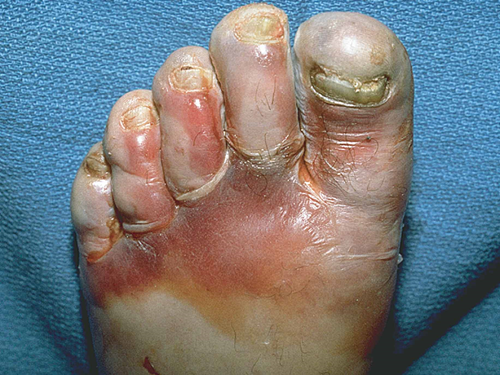 Localized Cold Injuries
Heat not needed for temperature maintenance, and not lost, creates hyperthermia
Left unchecked, leads to death
Heat cramps and heat exhaustion
Moist, pale, normal-to-cool skin
Heat stroke
Hot, dry, or possibly moist skin
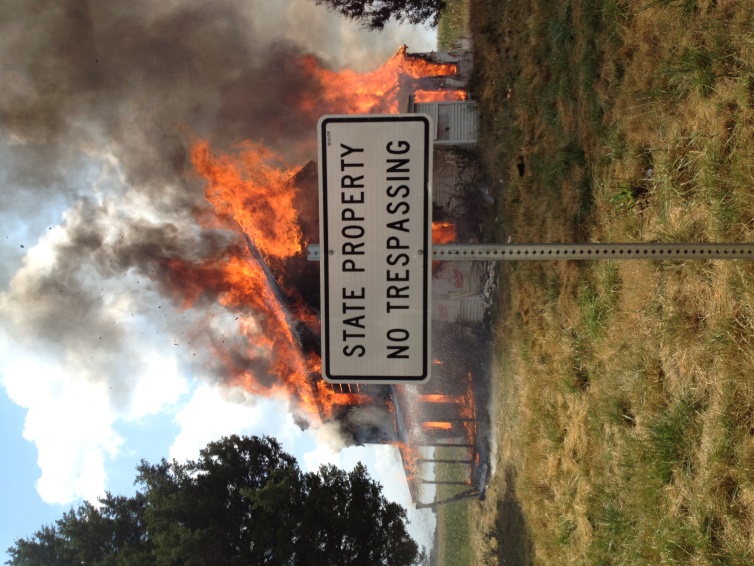 Heat
Muscular cramps
Weakness or exhaustion
Rapid, shallow breathing
Weak pulse
Heavy perspiration
Loss of consciousness
Heat Exhaustion
Remove from hot environment
Administer oxygen
Loosen or remove clothing
Position supine
Small sips of water
Transport
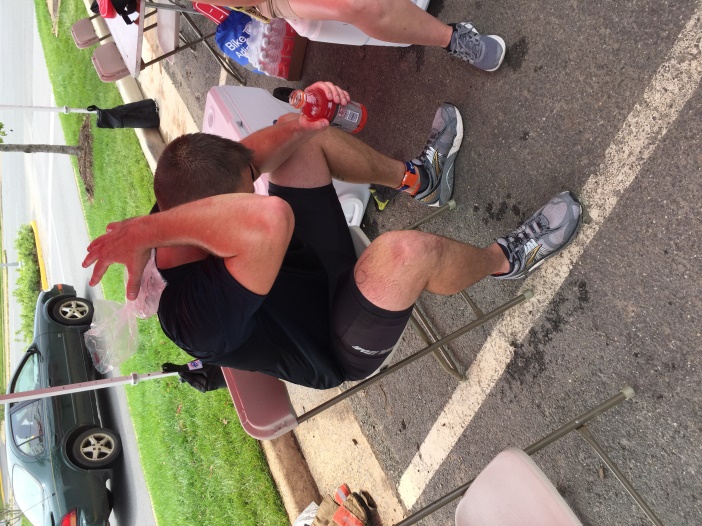 Treatment of Heat Exhaustion
Rapid, shallow breathing
Full, rapid pulse
Generalized weakness
Little or no perspiration
Altered mental status
Dilated pupils
Seizures
Heat Stroke
Remove from hot environment
Remove clothing
Apply cool packs to neck, groin, and armpits
Administer oxygen
Transport immediately
Treatment of Heat Stroke
Boating 
Water-skiing 
Wind surfing 
Jet-skiing 
Diving 
Scuba-diving
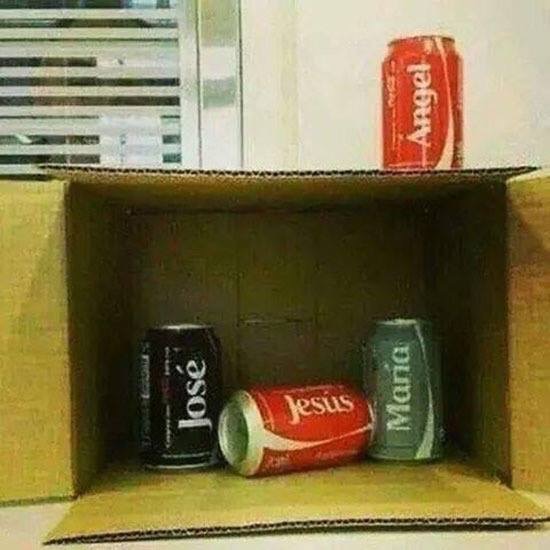 Water Emergencies
Often begins as person struggles to keep afloat
When they start to submerge, they try to take one more deep breath
Water may enter airway, followed by  coughing and swallowing, and involuntary swallowing of more water
Reflex spasm of larynx is triggered, sealing airway; unconsciousness results from hypoxia 
Most attempt a final breath (or are unconscious) and water enters lungs
Drowning
Begin rescue breathing without delay
If you reach a non-breathing patient in water, support patient in semi-supine position and provide ventilations
May encounter airway resistance; will probably have to ventilate more forcefully than other patients
Do not delay transport
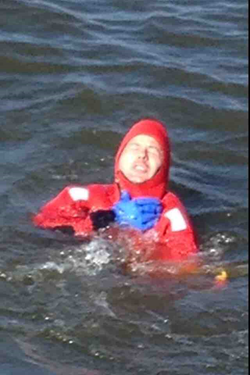 Drowning Treatment
Most involve head and neck, but many also involve spine, hands, feet, and ribs
Emergency care is the same as for any accident patient out of water
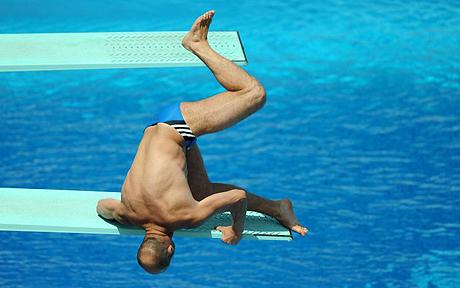 Diving Accidents
Arterial gas embolism (gas bubbles in bloodstream): diver holding breath
May be due to inadequate training, equipment failure, underwater emergency, or trying to conserve air
Decompression sickness: diver surfacing too quickly from deep, prolonged dive
Takes 1–48 hours to appear
Diver Alert Network: 919-684-8111
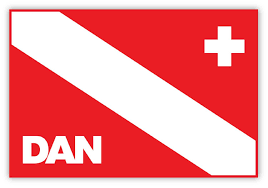 SCUBA
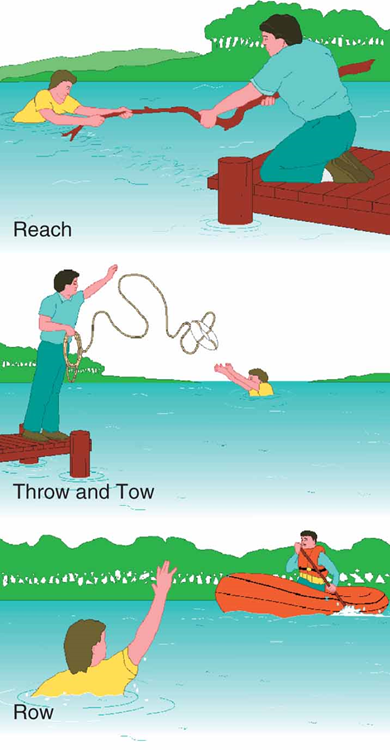 Reach
Hold object for patient to grab
Throw
Throw object that will float
Row
Row boat to patient 
Go
Swim to patient (last resort)
Water Rescue (EMT Level)
Throw flotation device to patient
Toss rope with loop
Push out flat bottomed aluminum boat
Lay ladder flat on ice to distribute weight of rescuer
Treat patient for hypothermia
Always transport
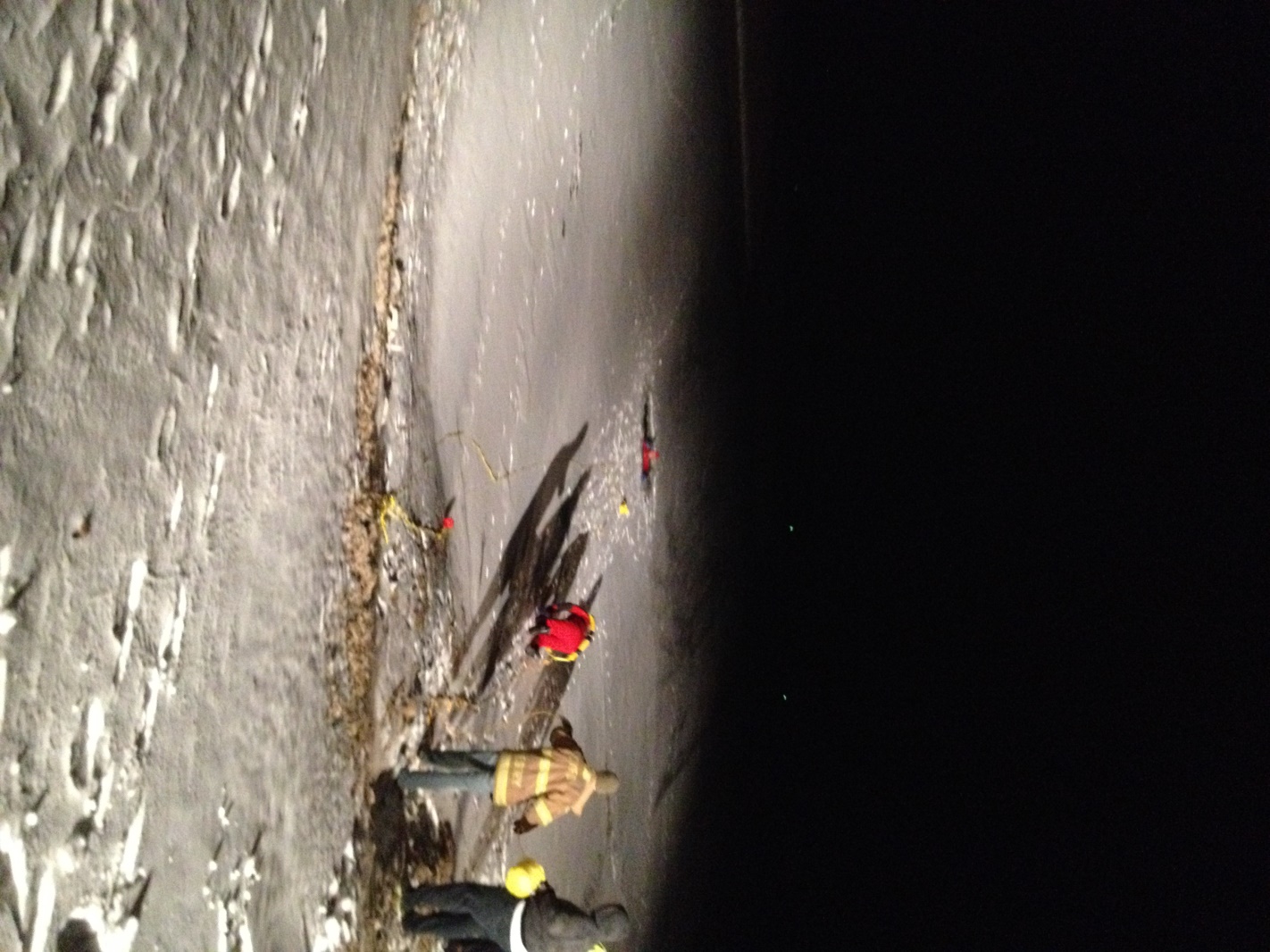 Ice Rescue (EMT)
All spiders are poisonous
Insect stings and bites are rarely dangerous
Anaphylactic shock is a major concern
Remove stinger quickly
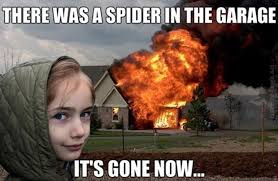 Spider and Insect Bites
Require special care but are not usually life-threatening
Death is not sudden unless anaphylactic shock develops
Stay calm
Keep patient calm and at rest
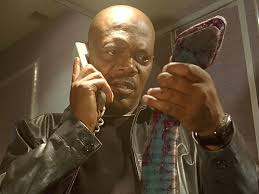 SNAKES
Can occur in variety of ways
Eating improperly prepared seafood or poisonous organisms  
Stings and punctures
Fresh water activates toxins on skin, increasing pain
Use salt water to rinse affected area
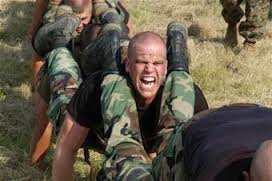 Marine Life